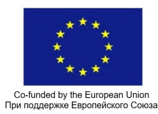 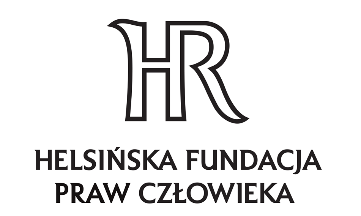 При поддержке Хельсинского фонда
ПРАВО НА ЧАСТНУЮ ЖИЗНЬ 
В МЕСТАХ ЛИШЕНИЯ СВОБОДЫ

ДОКЛАД
Межрегиональная общественная 
правозащитная организация 
«Человек и закон»
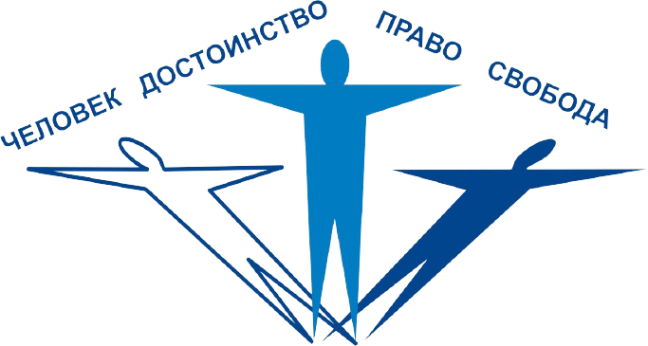 Проект: «Усиление гражданского контроля в местах лишения свободы»
МОПО «Человек и закон» включена в реестр НКО, выполняющих функции иностранного агента.
Материалы, использовавшиеся для создания данной презентации, были взяты из сети «Интернет», где они находятся в свободном доступе.
Исследование проводилось с 15 июня по 30 сентября 2019 г.
Изучались вопросы:
- Какое личное пространство у заключенного?
- Где заключенный хранит личные вещи и предметы?
- Как заключенный проводит свободное время?
Как заключенный пишет письма 
и звонит по телефону своим близким?
- Как заключенный проводит свободное время?
МОНИТОРИНГ
РЕГИОНЫ ПРОВЕДЕНИЯ
Исследование проводилось 30 общественниками, которые посетили 76 учреждений системы исполнения наказаний в 13 регионах России
МОНИТОРИНГ
РЕГИОНЫ ПРОВЕДЕНИЯ
Кабардино-Балкарская республика
Ульяновская область
Свердловская область
Тюменская область
Ростовская область
Республика Марий Эл
Пермский край
Калининградская область
Амурская область
Алтайский край
Мурманская область
Приморский край
Томская область
МОНИТОРИНГ
НАБЛЮДАТЕЛИ ПОБЕСЕДОВАЛИ
380
С
СОТРУДНИКАМИ МЕСТ ЗАКЛЮЧЕНИЯ
230
ПОСЕТИТЕЛЯМИ МЕСТ ЗАКЛЮЧЕНИЯ
750
ЗАКЛЮЧЕННЫМИ
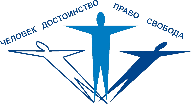 МОПО Человек и закон
www.manandlaw.info
СТАТИСТИКА
ЗАПРОСЫ НАБЛЮДАТЕЛЕЙ
?
?
?
?
?
Региональные омбудсмены
Исправительные колонии
Начальники                   СИЗО
Надзорная прокуратура
ФСИН
Отказы
Запросы
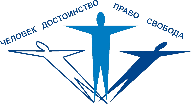 МОПО Человек и закон
www.manandlaw.info
ОБЫСКИ, ДОСМОТРЫ И ЧАСТНАЯ ЖИЗНЬ
ПРАВИЛА
!
!
!
Решение ЕСПЧ
Обыск и досмотр
Отсутствие правил
Вторжение в частную жизнь и неприкосновенность человека!
Процедура не должна быть унизительной
Даже в тюрьме должны быть правила обысков и досмотров
!
!
Пример правила
Пример правила
Процедура должна проводиться в корректной форме
Обыск и досмотр должны проводиться лицами того же пола, что и заключенный
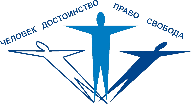 МОПО Человек и закон
www.manandlaw.info
ОБЫСКИ, ДОСМОТРЫ И ЧАСТНАЯ ЖИЗНЬ
ПРАКТИКА ПРОВЕДЕНИЯ
ШТРАФНОЙ ИЗОЛЯТОР
ПОМЕЩЕНИЕ КАМЕРНОГО ТИПА
ОТРЯД СТРОГОГО ОТБЫВАНИЯ
4 раза в день
3 раза в день
2 раза в день
Жалобы
!
Жалобы
!
!
Жалобы
Сотрудники небрежны с   вещами заключенных
Единичны, что связано с незнанием правил проведения
Заключенным не говорят                            о причинах досмотра
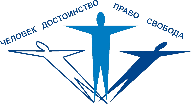 МОПО Человек и закон
www.manandlaw.info
ПЕРСОНАЛЬНЫЕ ДАННЫЕ ЗАКЛЮЧЕННОГО
ОСОБЕННОСТИ ЗАЩИТЫ
Образец нагрудного знака осужденного
Информация о заключенном и его преступлении обозначена на спальном месте
Информация о стоящих на профилактическом учете обозначена на стенде
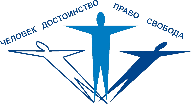 МОПО Человек и закон
www.manandlaw.info
ПЕРСОНАЛЬНЫЕ ДАННЫЕ ЗАКЛЮЧЕННОГО
ЧТО ЭТО?
Дата рождения
Статья, начало и конец срока
ФИО
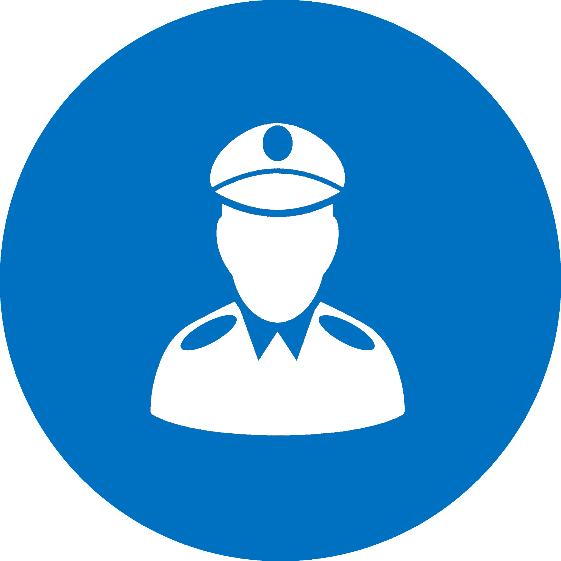 Эти персональные данные заключенный должен называть при обращении к сотруднику
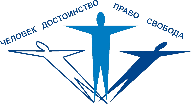 МОПО Человек и закон
www.manandlaw.info
ПЕРЕЧЕНЬ СКЛОННОСТЕЙ ЗАКЛЮЧЕННОГО
ОСНОВАНИЯ ДЛЯ ВКЛЮЧЕНИЯ
К сексуальному насилию
Склонность к суициду
К алко и наркозависимости
Склонность к побегу
Проблема
!
Проблема
!
!
Проблема
Часто постановка на профучет обозначена на одежде
Документы закрыты, что мешает оспорить статус
Информация может быть в общедоступных местах
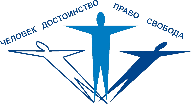 МОПО Человек и закон
www.manandlaw.info
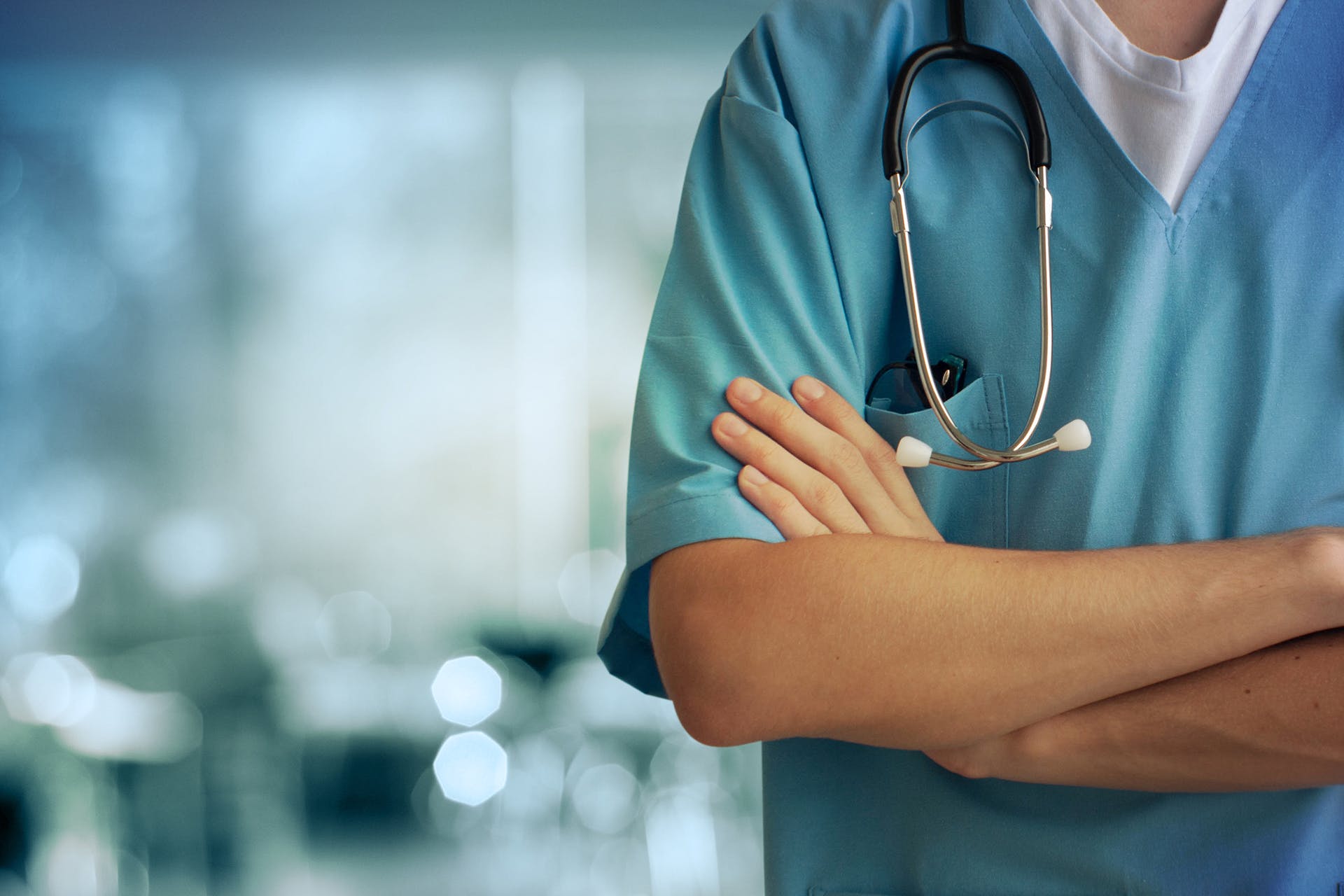 МЕДИЦИНСКАЯ ТАЙНА
В МЕСТАХ ЗАКЛЮЧЕНИЯ
!
!
!
+
!
Угроза тайне
Угроза тайне
Угроза тайне
Угроза тайне
Положительный момент
Правила не определяют, где должен находиться сотрудник во время врачебного приема
Есть случаи доступа работающих в медчасти заключенных к документам
Сопровождающий сотрудник не всегда следует просьбе отойти для сохранения конфиденциальности
В одной из колоний мед информация обозначалась на прикроватных бирках
В одном из регионов сопроводительный лист этапируемого был с назначениями, но без диагноза
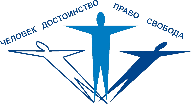 МОПО Человек и закон
www.manandlaw.info
Тайна переписки
и телефонных переговоров
в местах лишения свободы
ТАЙНА ПЕРЕПИСКИ И ТЕЛЕФОННЫХ ЗВОНКОВ
ПРАВИЛА РАЗГОВОРОВ
5
4
Правило №5
3
Правило №4
В исключительных случаях разговор может быть прерван администрацией (например, речь идет о подготовке преступления).
2
Правило №3
Разговор между заключенными в разных колониях запрещен.
Правило №2
1
Разговор может прослушиваться администрацией.
Правило №1
Нарушителям режима разрешается разговор только в исключительных случаях, что определяет начальник колонии.
Длина разговора – 15 минут.
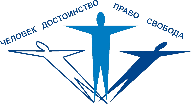 МОПО Человек и закон
www.manandlaw.info
ТАЙНА ПЕРЕПИСКИ И ТЕЛЕФОННЫХ ЗВОНКОВ
ЧЕРЕЗМЕРНЫЕ ОГРАНИЧЕНИЯ
Запрет разговоров с родственниками для заключенных в камерных помещениях
Тотальная цензура всей корреспонденции
Требование указать ФИО и адрес того, с кем будет разговор
№1
№3
№5
№2
№4
№6
Запрет разговоров не на русском языке
Тотальный контроль всех разговоров
Запрет разговоров с родственниками, отбывающими наказание в другой колонии
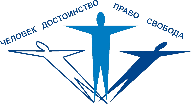 МОПО Человек и закон
www.manandlaw.info
ТАЙНА ПЕРЕПИСКИ И ТЕЛЕФОННЫХ ЗВОНКОВ
РЕАЛИЗАЦИЯ ПРАВ НА ПРАКТИКЕ
!
!
!
!
В ходе исследований 
установлено
В ходе исследований 
установлено
В ходе исследований 
установлено
В ходе исследований 
установлено
Большинство телефонов находится в местах общего доступа, где посторонние могут услышать разговор.
Заключенные ограничены русским языком. Сотрудник прерывает разговор, так как не понимает о чем речь.
В СИЗО позвонить можно только с позволения следователя, который, как правило, запрещает звонки.
Большое количество жалоб на утерю писем. Неизвестно теряются они в колонии или по вине Почты России.
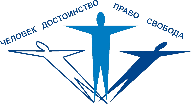 МОПО Человек и закон
www.manandlaw.info
Право на свидание
В местах лишения свободы
ПРАВО НА СВИДАНИЕ
ПРЕДОСТАВЛЕНИЕ СВИДАНИЙ В ГОД
Обычные условия
Облегченные условия
Строгие условия
Помещения     камерного типа
Длительные
Краткосрочные
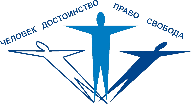 МОПО Человек и закон
www.manandlaw.info
ПРАВО          НА СВИДАНИЕ
ДЛИТЕЛЬНОЕ СВИДАНИЕ
!
!
+
Проблема
Положительный момент
Проблема
Платные услуги: телевизор, электрочайник, кондиционер
Редко  можно прогуляться во дворе, что тяжело для детей
Сложно получить свидание с не являющимся родственником
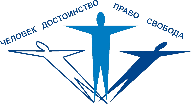 МОПО Человек и закон
www.manandlaw.info
ПРАВО НА СВИДАНИЕ
КРАТКОСРОЧНОЕ СВИДАНИЕ
!
!
+
Проблемы свиданий
Проблемы свиданий
Положительный момент
Чрезмерное вмешательство сотрудников - присутствие на самом свидании, прослушивание разговоров
Детская игровая комната и уличная игровая площадка - редкость
В трех регионах разрешены краткосрочные свидания в кафе учреждения, где можно заказать еду и напитки
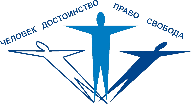 МОПО Человек и закон
www.manandlaw.info
ВЫЕЗДЫ ОСУЖДЕННЫХ ЗА ПРЕДЕЛЫ КОЛОНИЙ
СТАТИСТИКА
Основания для отказа
Заявления на выезд
Большой неотбытый срок
Неудовлетворительные условия по месту пребывания в отпуске
Не наступил срок отпуска
Осужденный до ареста находился в розыске
5
1
8
1
Отказано
Разрешено
Отрицательная характеристика
Нет ответа правоохранителей о месте пребывания в отпуске
Действующее взыскание
7
1
1
Проблема
Проблема
Положительный момент
!
!
+
«Безотказность» достигается согласованием отпуска заранее
Эти основания не основаны на законах, а потому не допустимы
В сравнении с 2019 годом число выездов увеличилось
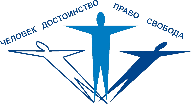 МОПО Человек и закон
www.manandlaw.info
ВЫЕЗДЫ ОСУЖДЕННЫХ ЗА ПРЕДЕЛЫ КОЛОНИЙ
ПО СЕМЕЙНЫМ ОБСТОЯТЕЛЬСТВАМ
Всего запросов
27
Такой отпуск осужденный может получить, если дома произошла сложная ситуация
Удовлетворены
18
Смерть родственника, необходимость восстанавливать хозяйство
Отказов
9
Отсутствие документов о причине выезда, подозрения на рецидив и нарушение внутреннего распорядка
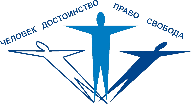 МОПО Человек и закон
www.manandlaw.info
ЛИЧНОЕ ВРЕМЯ И ЛИЧНОЕ ПРОСТРАНСТВО
ЕСТЬ ЛИ ОНИ У ЗАКЛЮЧЕННОГО?
Проблема
Проблема
Проблема
!
!
!
Многие колонии не обоснованно запрещают заниматься дизайном помещений заключенным
В колонии разрешена одна тумбочка на двоих. В СИЗО их вообще нет
Кровати размещаются вплотную
Оптимистичная нота
+
Оптимистичная нота
+
Проблема
!
В качестве поощрения за хорошее поведение разрешается просмотр спортивных трансляций
Eсть настольные игры, библиотека, клубы по интересам, спорт
Бумажные и электронные книги, часы и чайник запрещены в СИЗО безосновательно
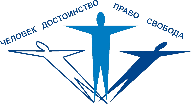 МОПО Человек и закон
www.manandlaw.info
ЧАСТНАЯ ЖИЗНЬ И УЯЗВИМЫЕ КАТЕГОРИИ ЗАКЛЮЧЕННЫХ
БЕРЕМЕННЫЕ И ЖЕНЩИНЫ С ДЕТЬМИ
В них есть специальные помещения с душевой, плитой для приготовления пищи, пеленальным столом и игрушками
Ребенок до 3 лет живет в доме ребенка при колонии, но общается с мамой только несколько часов ( в лучшем случае) в сутки
После родов мать могла не видеть ребенка месяц, что приводило к потере молока, психологическому истощению, потере иммунитета
В ФСИН России есть 13 колоний с домами ребенка, в которых содержится около 500 детей
В 3-х летнем возрасте ребенка отдают в детский дом, родственникам, или в приемную семью, которая может прервать его общение с матерью
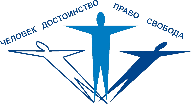 МОПО Человек и закон
www.manandlaw.info
ЧАСТНАЯ ЖИЗНЬ И УЯЗВИМЫЕ КАТЕГОРИИ ЗАКЛЮЧЕННЫХ
ЗАКЛЮЧЕННЫЕ ИЗ ДРУГИХ РЕГИОНОВ И ГОСУДАРСТВ
!
!
!
Проблема
Проблема
Проблема
Наиболее уязвимы в части поддержания семейных связей. Приезд близких стоит дорого, а телефонные разговоры только на русском языке.
В библиотеках мало книг на иностранных языках. Многие языки вообще не представлены.
Затруднено общение с заключенными и сотрудниками, понимание правил внутреннего распорядка, нормативных актов. Происходит изоляция от всех процессов в учреждении.
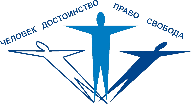 МОПО Человек и закон
www.manandlaw.info
Условия для посетителей с инвалидностью
В большинстве учреждений не созданы специальные условия 
для пребывания на краткосрочных и длительных свиданиях 
людей с ограниченными возможностями
ЖАЛОБЫ ЗАКЛЮЧЕННЫХ
В ОРГАНЫ ВЛАСТИ
!
!
!
Проблема
Проблема
Проблема
Частная жизнь не рассматривается как важная
Прокуроры не ведут учет сообщений о частной жизни
Обмудсмены не выделяют и не оценивают эту область
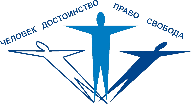 МОПО Человек и закон
www.manandlaw.info
ВЗАИМОДЕЙСТВИЕ  С СОТРУДНИКАМИ ФСИН
ПРИ ПРОВЕДЕНИИ ИССЛЕДОВАНИЯ СОТРУДНИКИ НЕ ПРЕПЯТСТВОВАЛИ НАБЛЮДАТЕЛЯМ
В некоторых случаях участие в мониторинге подтолкнуло заключенных и сотрудников к изучению темы. 
Руководство колоний замечало интерес к подобной информации в библиотеках.
РЕЗУЛЬТАТЫ МОНИТОРИНГА
ОСНОВНЫЕ ВЫВОДЫ
Необходимо делать доступными для заключенных все документы, которые относятся к правам и свободам человека.
Вывод
№3
№2
№1
Вывод
Необходимо обеспечить закрытость персональных данных, чтобы они были доступны только для сотрудников
Вывод
Необходимо обеспечение конфиденциальности во время приема заключенного медицинским работником.
Вывод
Необходимо ввести исчерпывающий список случаев, когда сотрудники могут просматривать письма.
Вывод
№4
№6
№5
№7
Чрезмерен контроль всех без исключения телефонных разговоров, даже с членами семьи без обоснованных подозрений..
Вывод
Необходимо создавать условия для конфиденциального общения.
Вывод
Необходимо обеспечить заключенного правом получения свидания и разговора без согласования со следователем.
Вывод
Право на свидание и телефонный разговор с близкими должно быть безусловным и не зависеть от его характеристик.
Вывод
№10
№8
№9
№11
Нужно совершенствовать комнаты длительных свиданий с учетом того, что там могут жить пожилые люди, дети, люди с инвалидностью. Необходима возможность выхода на улицу.
Вывод
Свидание через стекло или в присутствии сотрудника  - чрезмерное ограничение. Оно должно использоваться только в исключительных случаях.
Вывод
Возможность увидеться с родственниками или проститься с близким в случае смерти или тяжелой болезни - важный элемент права на семейную жизнь.
Вывод
Следует отметить положительную тенденцию при реализации права на предоставлении отпуска за пределами колонии в последние годы, которую нужно развивать.
Вывод
№12
№13
Необходимо продолжать снижать процент заключенных, отбывающих наказание в отдаленных от места жительства регионах.
№14
Вывод
Необходимо пополнять библиотечные фонды мест лишения свободы литературой на языках людей, содержащихся в учреждениях, искать способы, позволяющие привлечь переводчиков.
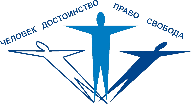 МОПО Человек и закон
www.manandlaw.info
О НАШЕЙ ОРГАНИЗАЦИИ
КОНТАКТЫ
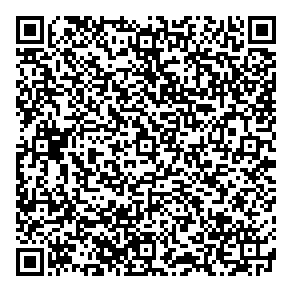 «Человек и Закон» – это межрегиональная общественная правозащитная организация, которая защищает права человека в 42 регионах России
8 (8362) 72-06-28
8 (8362) 72-06-32
vk.com/
manandlawinfo
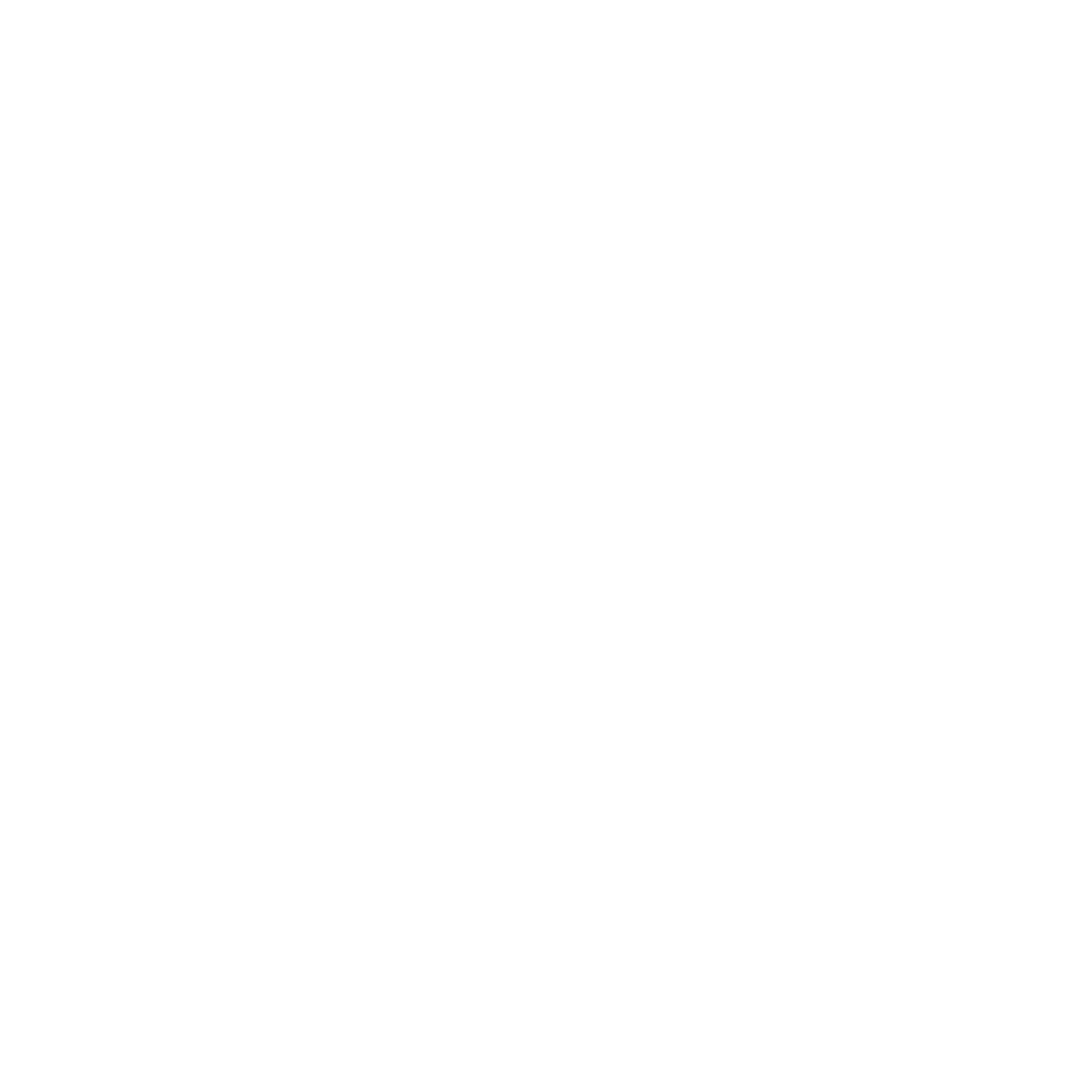 ул. Зарубина, 25, Йошкар-Ола, РМЭ
facebook.com/
manandlawinfo
МОПО «Человек и закон» включена в реестр НКО, выполняющих функции иностранного агента.
zakon@manandlaw.info
Instagram.com/
manandlawinfo
Материалы, использовавшиеся для создания данной презентации, были взяты из сети «Интернет», где они находятся в свободном доступе.
МОПО «Человек и закон» включена в реестр НКО, выполняющих функции иностранного агента.
О НАШЕЙ ОРГАНИЗАЦИИ
КОНТАКТЫ
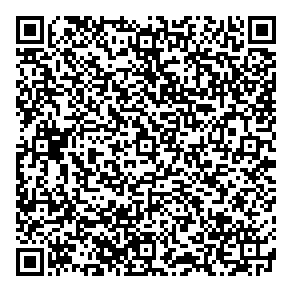 «Человек и Закон» – это межрегиональная общественная правозащитная организация, которая защищает права человека в 42 регионах России
8 (8362) 72-06-28
8 (8362) 72-06-32
vk.com/
manandlawinfo
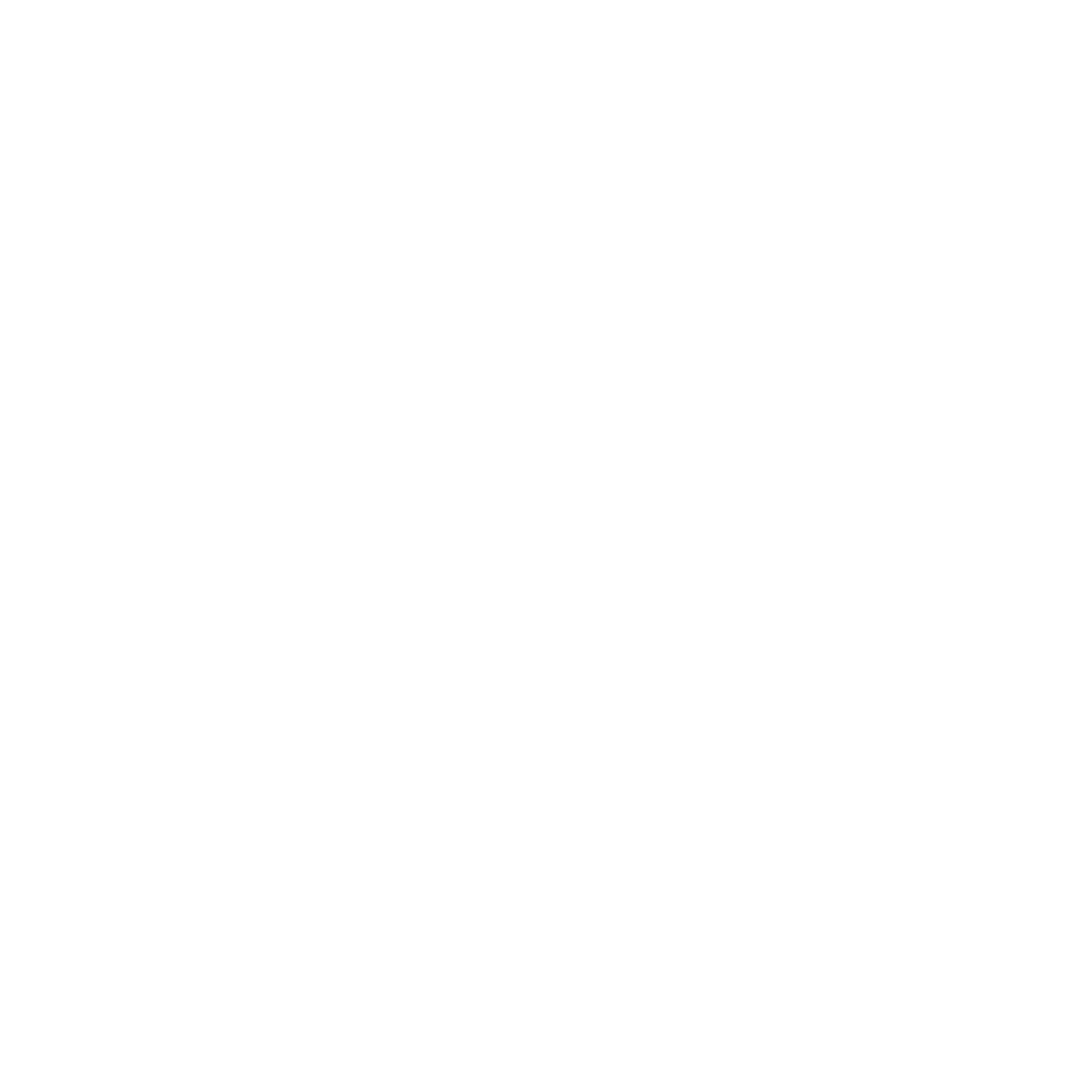 ул. Зарубина, 25, Йошкар-Ола, РМЭ
facebook.com/
manandlawinfo
МОПО «Человек и закон» включена в реестр НКО, выполняющих функции иностранного агента.
zakon@manandlaw.info
Instagram.com/
manandlawinfo
Материалы, использовавшиеся для создания данной презентации, были взяты из сети «Интернет», где они находятся в свободном доступе.
Проект финансируется Европейским Союзом в рамках программы Европейский инструмент в области демократии и прав человека.
СПАСИБО ЗА
ВНИМАНИЕ
Содержание данного доклада является предметом ответственности правозащитной организации "Человек и Закон" и не отражает точку зрения Европейского союза.